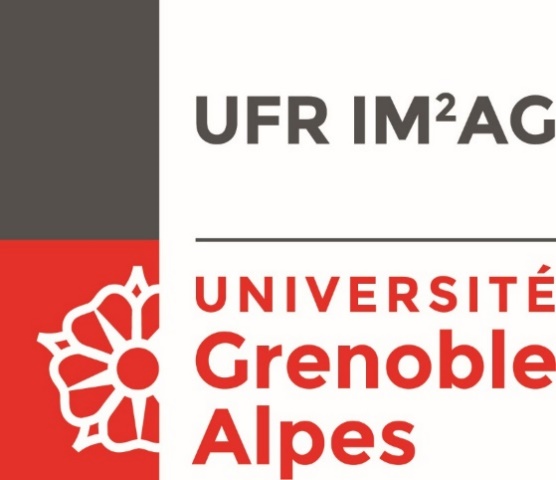 Etude sur les stages :
 
2016-2017
2017-2018
Sur les 2 années
Lucas Le
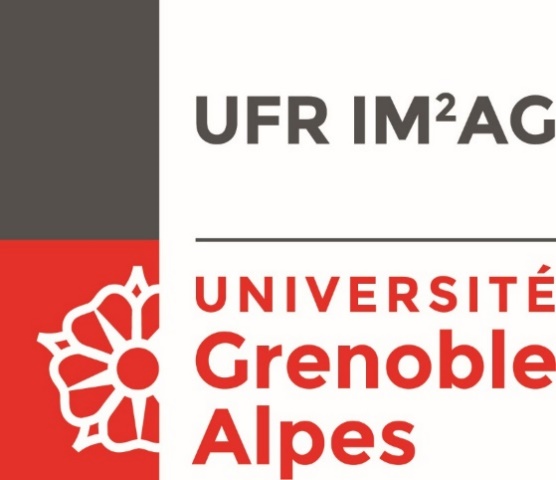 2016-2017
2016-2017
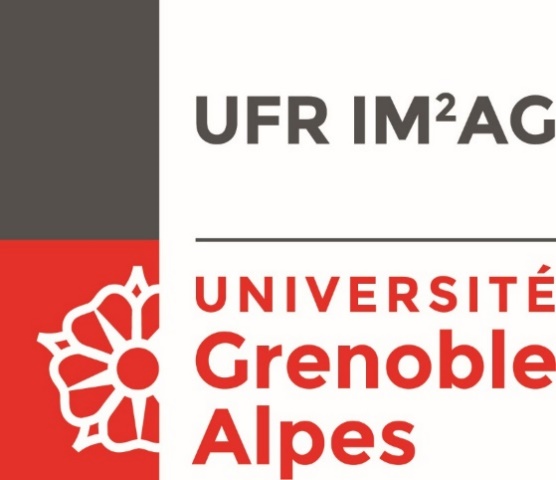 Licence 3 STS Mention Informatique
2016-2017
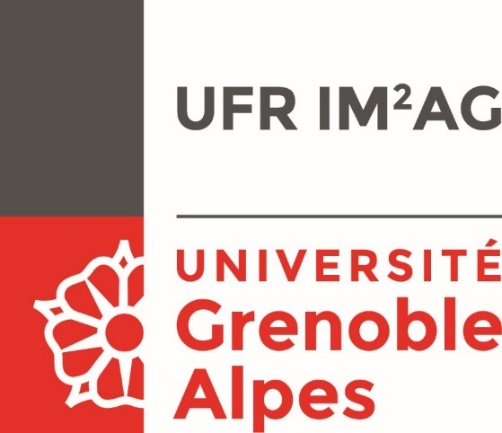 Licence 3 STS Mention Informatique
Parcours MIAGE
Nombre de stages : 39
Petite
21%
Moyenne indemnité de stage entreprise :      3,94€/h 

Moyenne indemnité de stage totale :              3,92€/h
Très petite : 1-10 salariés
Petite : 10-100 salariés
Moyenne : 100-500 salariés
Grande : +500 salariés
2016-2017
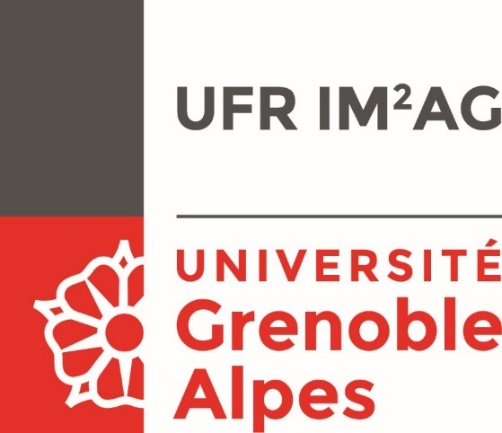 Licence 3 STS Mention Informatique
Parcours Informatique
Nombre de stages : 6
Petite
33%
Moyenne indemnité de stage entreprise :      4,07€/h 

Moyenne indemnité de stage totale :              3,84€/h
Très petite : 1-10 salariés
Petite : 10-100 salariés
Moyenne : 100-500 salariés
Grande : +500 salariés
2016-2017
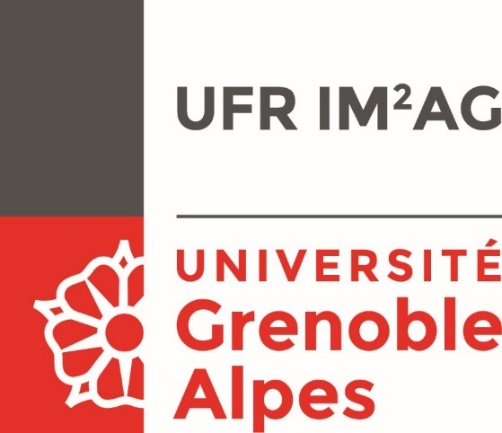 Licence 3 STS Mention Informatique
Parcours Mathématiques et Informatique
Nombre de stages : 16
Moyenne indemnité de stage entreprise :      3,72€/h 

Moyenne indemnité de stage totale :              3,69€/h
Très petite : 1-10 salariés
Petite : 10-100 salariés
Moyenne : 100-500 salariés
Grande : +500 salariés
2016-2017
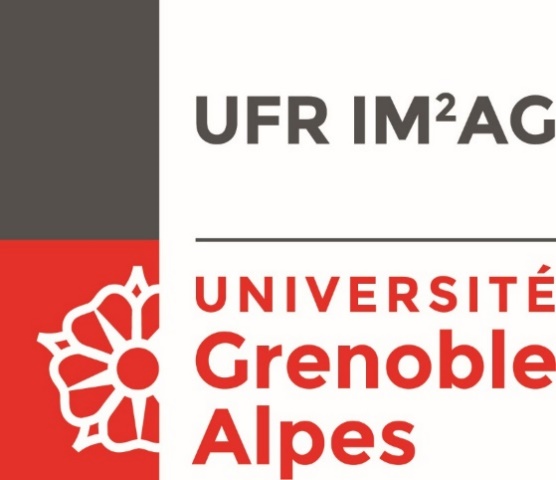 Master 1 STS Mention Informatique
2016-2017
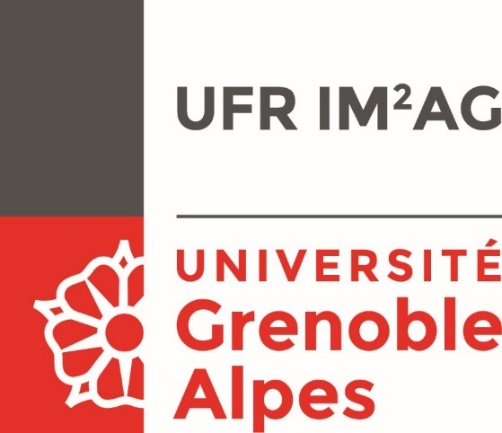 Master 1 STS Mention Informatique
Parcours Informatique
Nombre de stages : 15
Nombre de protocoles : 30
Moyenne indemnité de stage entreprise :     4,02 €/h 

Moyenne indemnité de stage totale :             3,89€/h
Très petite : 1-10 salariés
Petite : 10-100 salariés
Moyenne : 100-500 salariés
Grande : +500 salariés
2016-2017
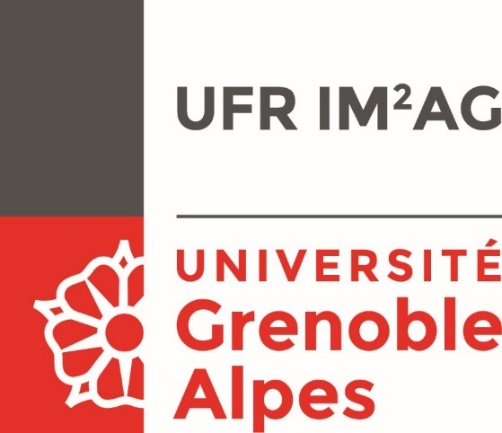 Master 1 STS Mention Informatique
Parcours MOSIG
Nombre de stages : 3
Nombre de protocoles : 12
Très petite
50%
Moyenne indemnité de stage entreprise :      3,85€/h 

Moyenne indemnité de stage totale :              3,66€/h
Très petite : 1-10 salariés
Petite : 10-100 salariés
Moyenne : 100-500 salariés
Grande : +500 salariés
2016-2017
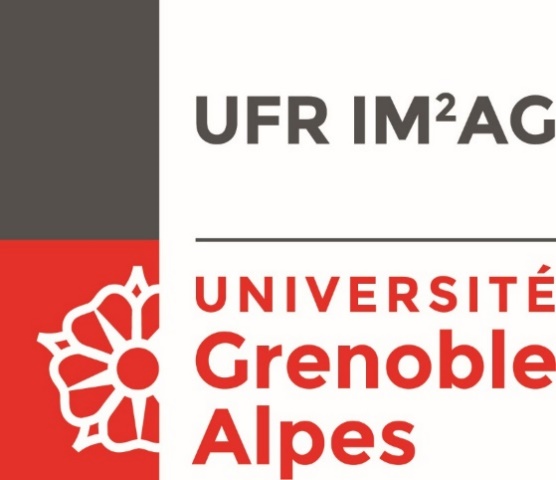 Master 1 STS Mention Mathématiques et applications
2016-2017
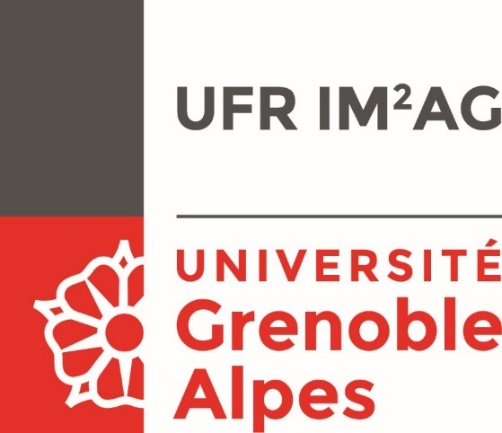 Master 1 STS Mention Mathématiques et applications
Parcours IAM 
Nombre de stages : 6
Grande
14%
Moyenne indemnité de stage entreprise :      4,10€/h 

Moyenne indemnité de stage totale :              3,73€/h
Très petite : 1-10 salariés
Petite : 10-100 salariés
Moyenne : 100-500 salariés
Grande : +500 salariés
2016-2017
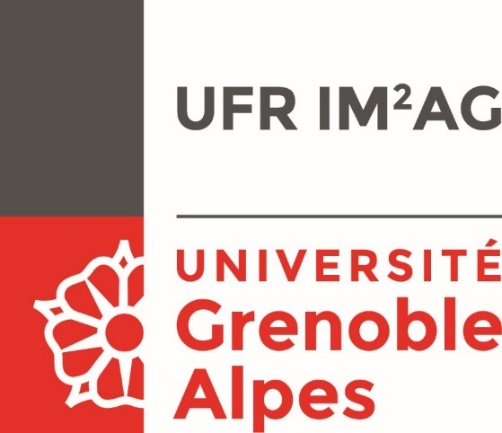 Master 1 STS Mention Mathématiques et applications
Parcours SSD 
Nombre de stages : 7
Moyenne indemnité de stage entreprise :      4,52€/h 

Moyenne indemnité de stage totale :              4,75€/h
Très petite : 1-10 salariés
Petite : 10-100 salariés
Moyenne : 100-500 salariés
Grande : +500 salariés
2016-2017
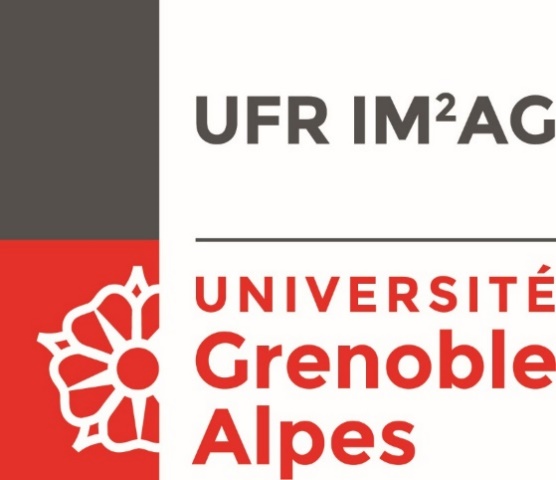 Master 1 STS Mention MIAGE
2016-2017
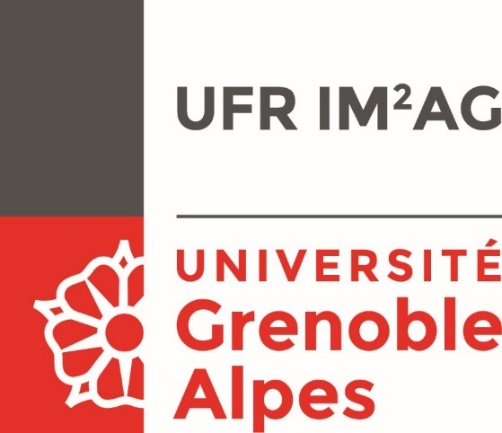 Master 1 STS Mention
MIAGE
Parcours MIAGE 
Nombre de stages : 49
Moyenne indemnité de stage entreprise :      5,16€/h 

Moyenne indemnité de stage totale :              5,13€/h
Très petite : 1-10 salariés
Petite : 10-100 salariés
Moyenne : 100-500 salariés
Grande : +500 salariés
2016-2017
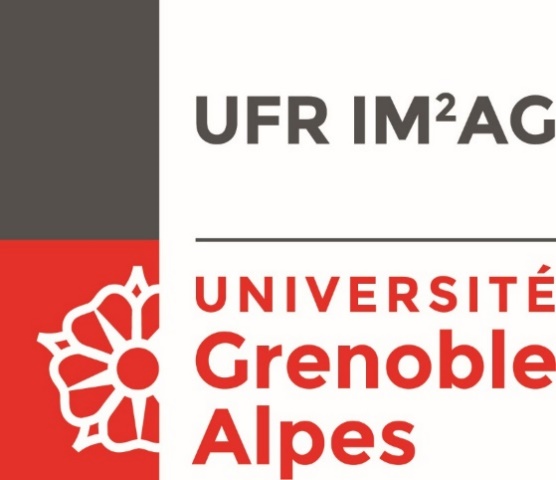 Master 2 STS Mention Informatique
2016-2017
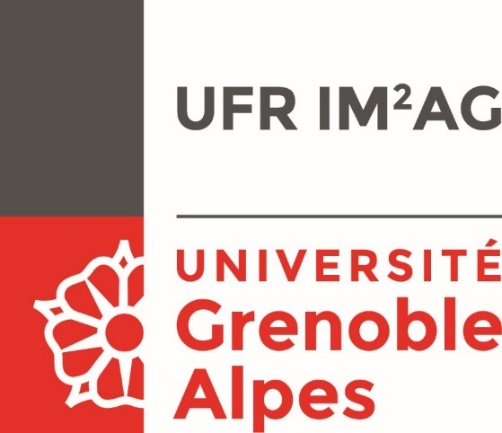 Master 2 STS Mention
Informatique
Parcours CCI 
Nombre de stages : 31
Moyenne indemnité de stage entreprise :      6,15€/h 

Moyenne indemnité de stage totale :              5,89€/h
Très petite : 1-10 salariés
Petite : 10-100 salariés
Moyenne : 100-500 salariés
Grande : +500 salariés
2016-2017
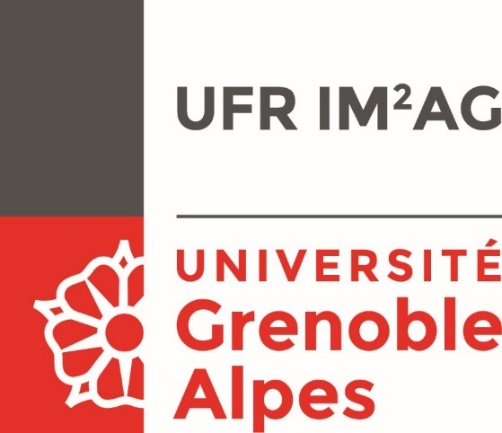 Master 2 STS Mention
Informatique
Parcours Cybersecurity 
Nombre de stages : 11
Moyenne indemnité de stage entreprise :      7,22€/h 

Moyenne indemnité de stage totale :              6,79€/h
Très petite : 1-10 salariés
Petite : 10-100 salariés
Moyenne : 100-500 salariés
Grande : +500 salariés
2016-2017
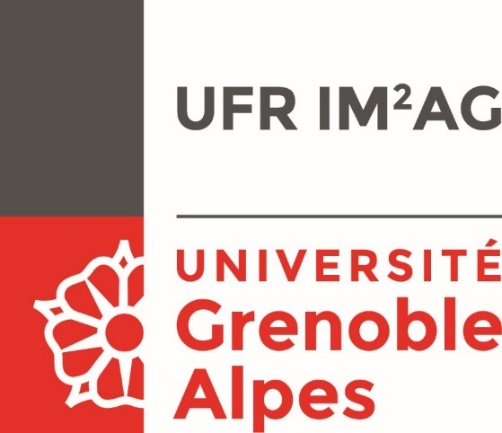 Master 2 STS Mention
Informatique
Parcours Génie Informatique 
Nombre de stages : 16
Moyenne indemnité de stage entreprise :      6,94€/h 

Moyenne indemnité de stage totale :              6,43€/h
Très petite : 1-10 salariés
Petite : 10-100 salariés
Moyenne : 100-500 salariés
Grande : +500 salariés
2016-2017
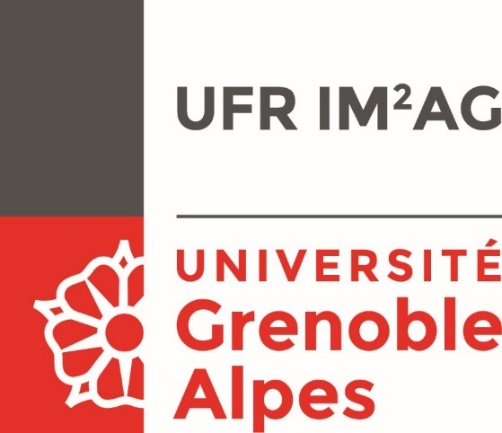 Master 2 STS Mention
Informatique
Parcours MOSIG
Nombre de stages : 38
Moyenne indemnité de stage entreprise :      7,87€/h 

Moyenne indemnité de stage totale :              4,58€/h
Très petite : 1-10 salariés
Petite : 10-100 salariés
Moyenne : 100-500 salariés
Grande : +500 salariés
2016-2017
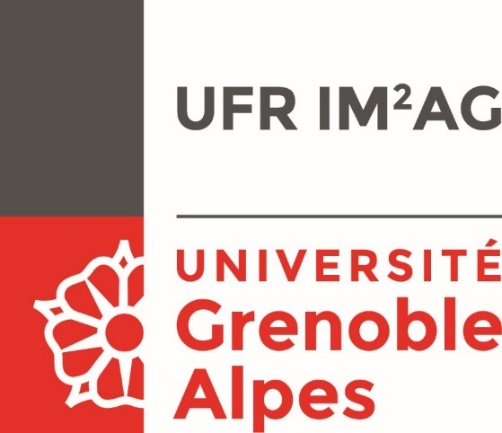 Master 2 STS Mention
Informatique
Parcours ORCO
Nombre de stages : 3
Moyenne indemnité de stage totale :              3,70€/h
Très petite : 1-10 salariés
Petite : 10-100 salariés
Moyenne : 100-500 salariés
Grande : +500 salariés
2016-2017
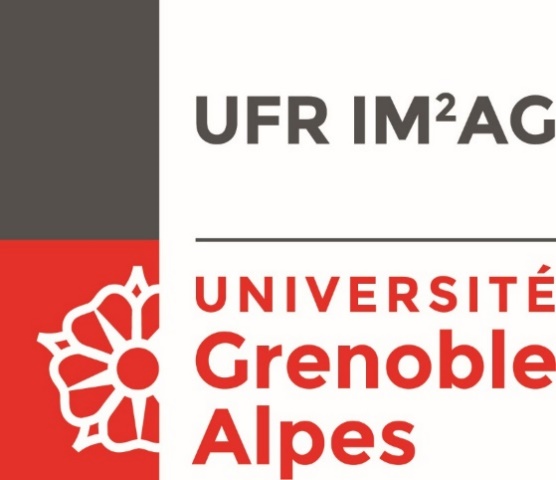 Master 2 STS Mention Mathématiques et applications
2016-2017
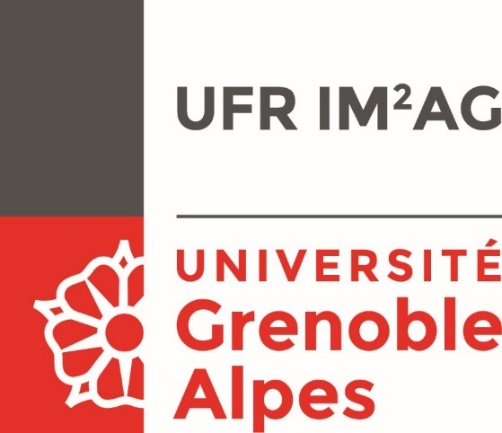 Master 2 STS Mention
Mathématiques et applications
Parcours Mathématiques Fondamentales
Nombre de stages : 5
Moyenne indemnité de stage totale :              3,61€/h
Très petite : 1-10 salariés
Petite : 10-100 salariés
Moyenne : 100-500 salariés
Grande : +500 salariés
2016-2017
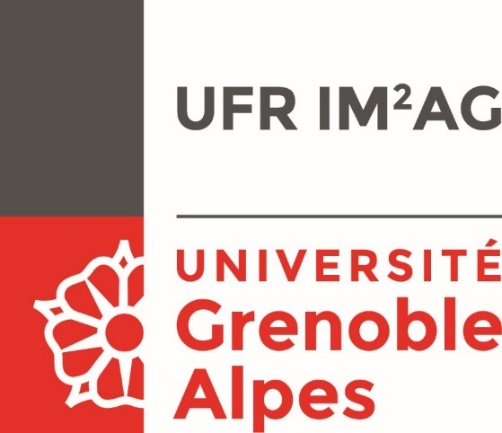 Master 2 STS Mention
Mathématiques et applications
Parcours SIAM
Nombre de stages : 14
Moyenne indemnité de stage entreprise :      5,75€/h 

Moyenne indemnité de stage totale :              4,37€/h
Très petite : 1-10 salariés
Petite : 10-100 salariés
Moyenne : 100-500 salariés
Grande : +500 salariés
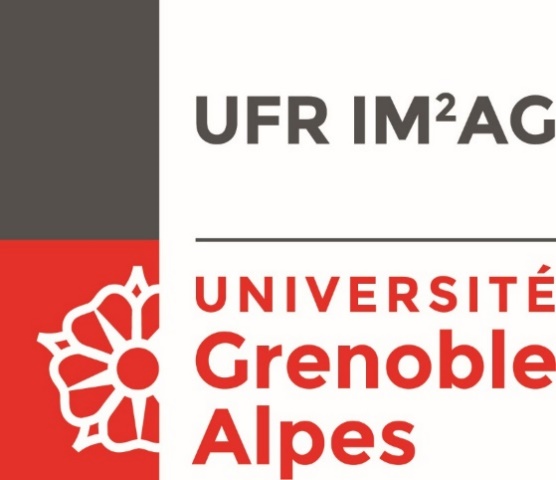 2016/2017
Moyenne indemnité de stage entreprise :      5,18€/h 

Moyenne indemnité de stage totale :              4,53€/h
Très petite : 1-10 salariés
Petite : 10-100 salariés
Moyenne : 100-500 salariés
Grande : +500 salariés
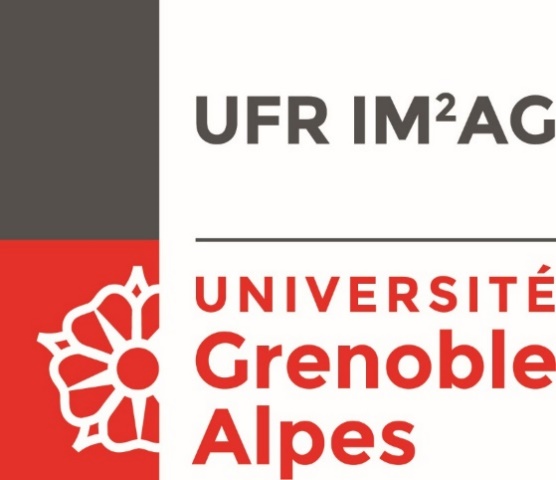 2016/2017
Entreprise qui prennent le plus de stagiaire : 

ATOS (10)
CGI (10)
CAPGEMINI (6)
HARDIS (5)
NORSYS (4)
SOPRA (5)
Entreprise qui indemnisent le mieux : 

CODALIS (14,97€/h)
ERNST ET YOUNG ADVISORY (11,78€/h)
MC NEXT (9,74€/h)
DASSAULT SYSTEMES (9,16€/h)
SAP France (9,09€/h)
ATOS INTEGRATION (8,92€/h)
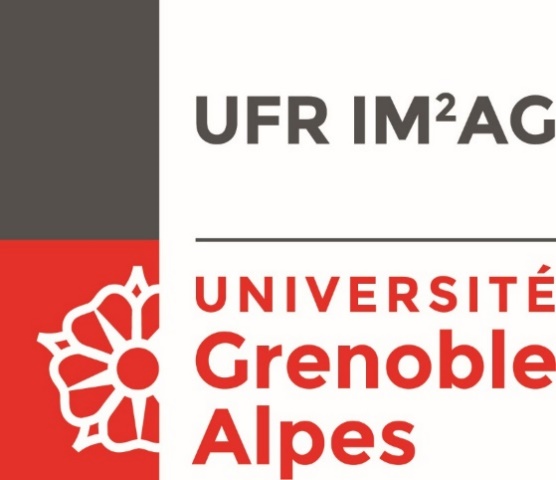 2017-2018
2017-2018
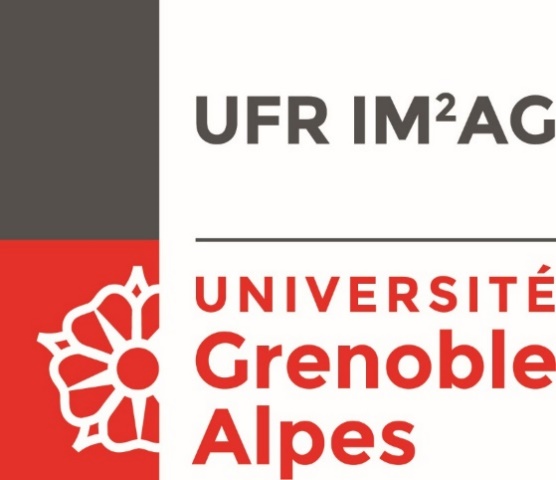 Licence 3 STS Mention Informatique
2017-2018
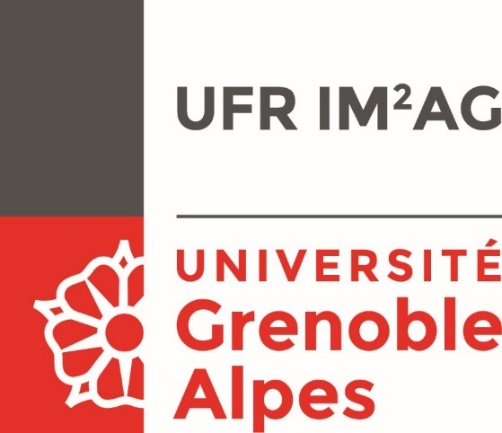 Licence 3 STS Mention Informatique
Parcours MIAGE
Nombre de stages : 57
Moyenne indemnité de stage entreprise :      4,14€/h 

Moyenne indemnité de stage totale :              4,07€/h
Très petite : 1-10 salariés
Petite : 10-100 salariés
Moyenne : 100-500 salariés
Grande : +500 salariés
2017-2018
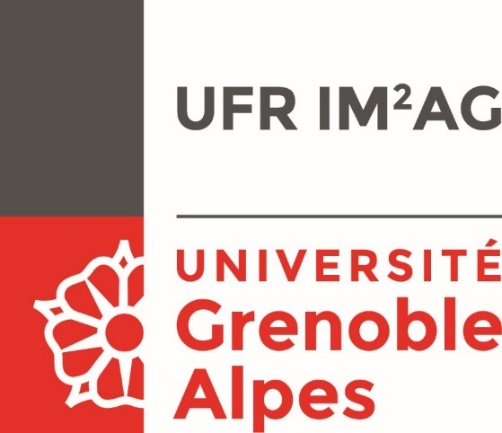 Licence 3 STS Mention Informatique
Parcours Informatique
Nombre de stages : 7
Petite
20%
Moyenne indemnité de stage entreprise :      4,01€/h 

Moyenne indemnité de stage totale :              3,86€/h
Très petite : 1-10 salariés
Petite : 10-100 salariés
Moyenne : 100-500 salariés
Grande : +500 salariés
2017-2018
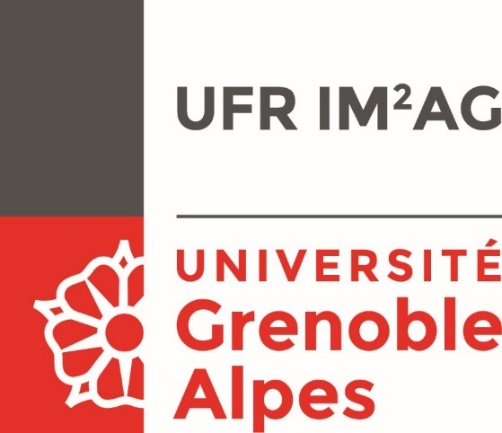 Licence 3 STS Mention Informatique
Parcours Mathématiques et Informatique
Nombre de stages : 13
Moyenne indemnité de stage entreprise :      3,78€/h 

Moyenne indemnité de stage totale :              3,77€/h
Très petite : 1-10 salariés
Petite : 10-100 salariés
Moyenne : 100-500 salariés
Grande : +500 salariés
2017-2018
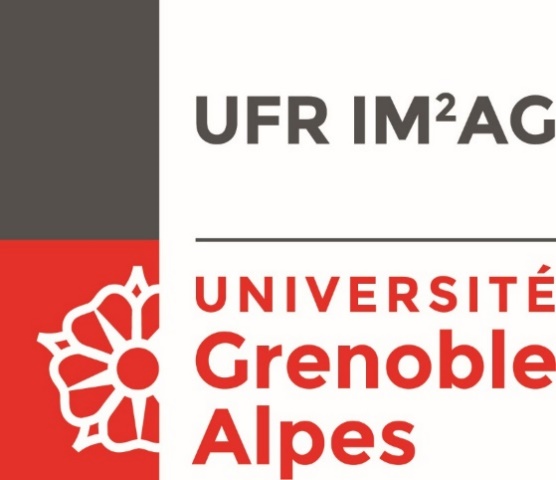 Master 1 STS Mention Informatique
2017-2018
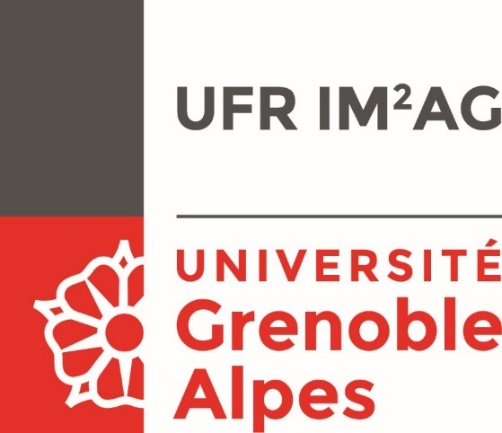 Master 1 STS Mention Informatique
Parcours Informatique
Nombre de stages : 21
Nombre de protocoles : 81
Moyenne indemnité de stage entreprise :     4,37 €/h 

Moyenne indemnité de stage totale :              3,89€/h
Très petite : 1-10 salariés
Petite : 10-100 salariés
Moyenne : 100-500 salariés
Grande : +500 salariés
2017-2018
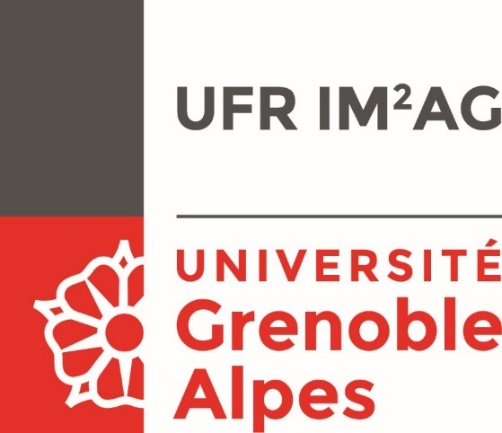 Master 1 STS Mention Informatique
Parcours MOSIG
Nombre de stages : 19
Nombre de protocoles : 7
Moyenne indemnité de stage entreprise :      3,75€/h 

Moyenne indemnité de stage totale :              3,75€/h
Très petite : 1-10 salariés
Petite : 10-100 salariés
Moyenne : 100-500 salariés
Grande : +500 salariés
2017-2018
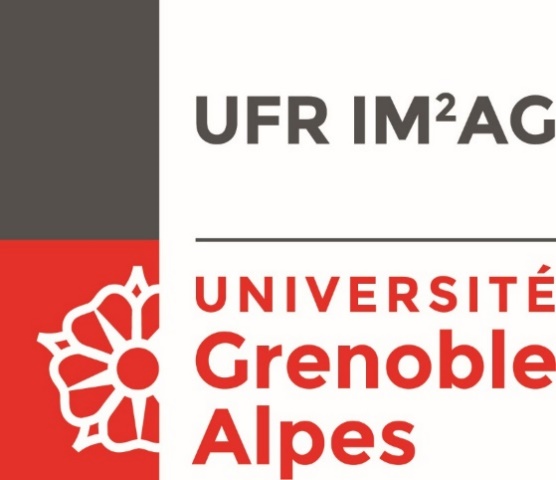 Master 1 STS Mention Mathématiques et applications
2017-2018
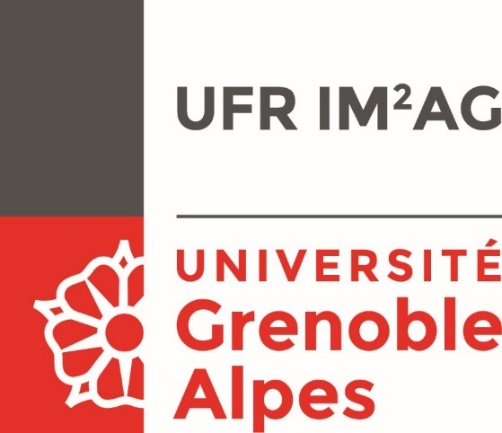 Master 1 STS Mention Mathématiques et applications
Parcours IAM 
Nombre de stages : 11
Moyenne indemnité de stage entreprise :      4,11€/h 

Moyenne indemnité de stage totale :              3,93€/h
Très petite : 1-10 salariés
Petite : 10-100 salariés
Moyenne : 100-500 salariés
Grande : +500 salariés
2017-2018
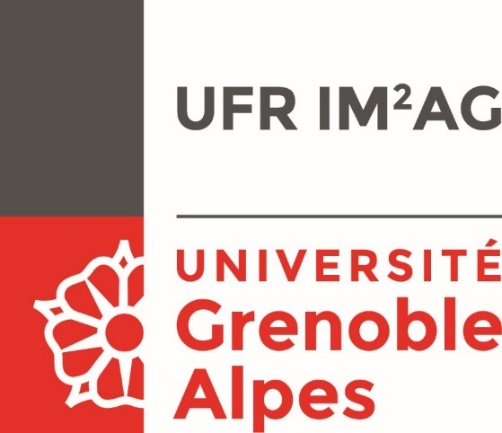 Master 1 STS Mention Mathématiques et applications
Parcours SSD 
Nombre de stages : 9
Moyenne indemnité de stage entreprise :      4,85€/h 

Moyenne indemnité de stage totale :              4,30€/h
Très petite : 1-10 salariés
Petite : 10-100 salariés
Moyenne : 100-500 salariés
Grande : +500 salariés
2017-2018
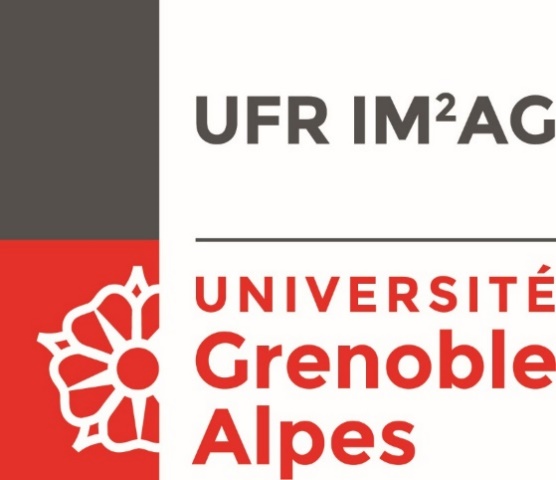 Master 1 STS Mention MIAGE
2017-2018
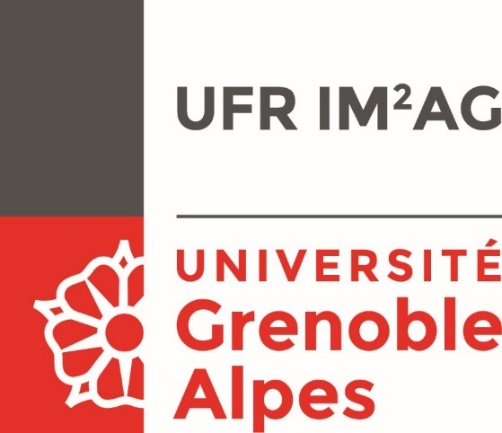 Master 1 STS Mention
MIAGE
Parcours MIAGE 
Nombre de stages : 48
Moyenne indemnité de stage entreprise :      5,16€/h 

Moyenne indemnité de stage totale :              5,13€/h
Très petite : 1-10 salariés
Petite : 10-100 salariés
Moyenne : 100-500 salariés
Grande : +500 salariés
2017-2018
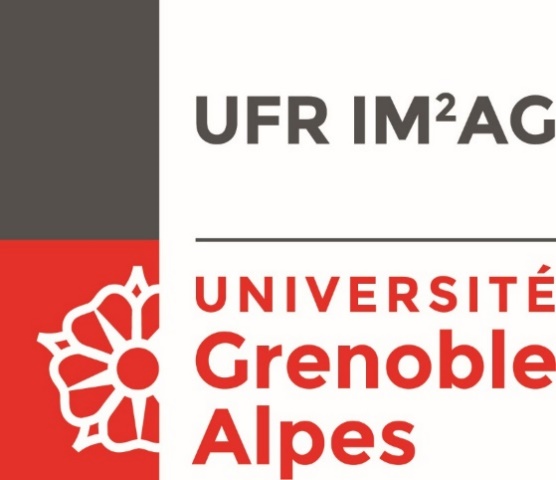 Master 2 STS Mention Informatique
2017-2018
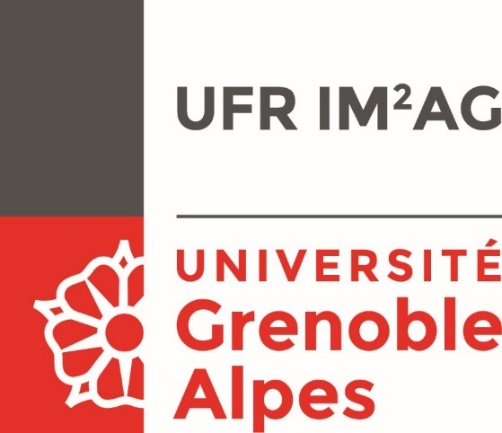 Master 2 STS Mention
Informatique
Parcours CCI 
Nombre de stages : 26
Moyenne indemnité de stage entreprise :      6,13€/h 

Moyenne indemnité de stage totale :              6,13€/h
Très petite : 1-10 salariés
Petite : 10-100 salariés
Moyenne : 100-500 salariés
Grande : +500 salariés
2017-2018
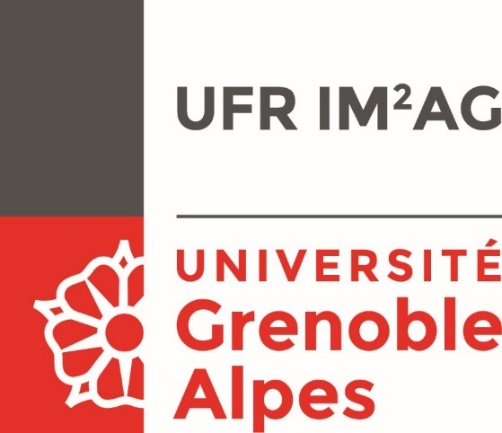 Master 2 STS Mention
Informatique
Parcours Cybersecurity 
Nombre de stages : 14
Moyenne indemnité de stage entreprise :      6,24€/h 

Moyenne indemnité de stage totale :              5,00€/h
Très petite : 1-10 salariés
Petite : 10-100 salariés
Moyenne : 100-500 salariés
Grande : +500 salariés
2017-2018
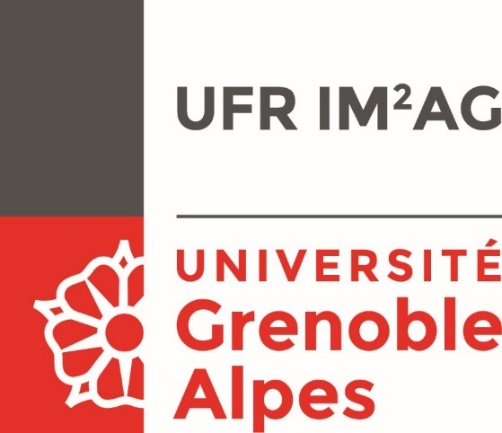 Master 2 STS Mention
Informatique
Parcours Génie Informatique 
Nombre de stages : 33
Moyenne indemnité de stage entreprise :      6,28€/h 

Moyenne indemnité de stage totale :              5,97€/h
Très petite : 1-10 salariés
Petite : 10-100 salariés
Moyenne : 100-500 salariés
Grande : +500 salariés
2017-2018
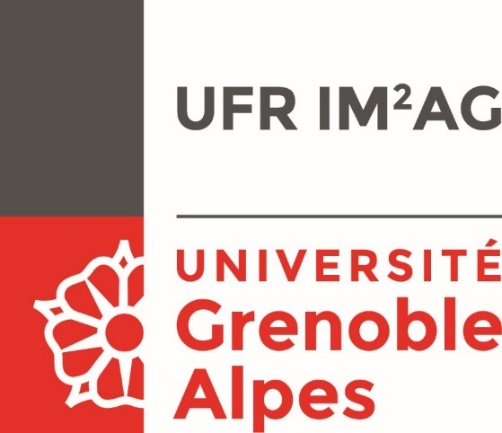 Master 2 STS Mention
Informatique
Parcours MOSIG
Nombre de stages : 23
Moyenne indemnité de stage entreprise :    12,47€/h 

Moyenne indemnité de stage totale :              5,94€/h
Très petite : 1-10 salariés
Petite : 10-100 salariés
Moyenne : 100-500 salariés
Grande : +500 salariés
2017-2018
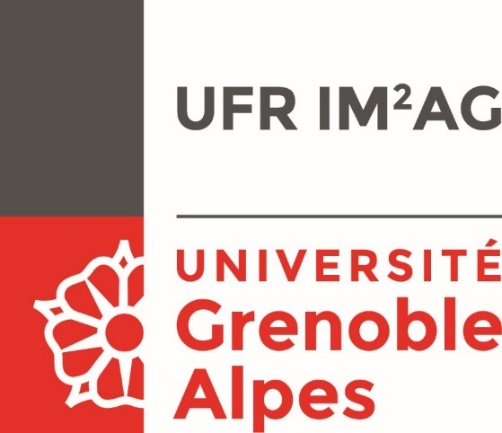 Master 2 STS Mention
Informatique
Parcours ORCO
Nombre de stages : 12
Moyenne indemnité de stage entreprise :      5,65€/h 

Moyenne indemnité de stage totale :              4,89€/h
Très petite : 1-10 salariés
Petite : 10-100 salariés
Moyenne : 100-500 salariés
Grande : +500 salariés
2017-2018
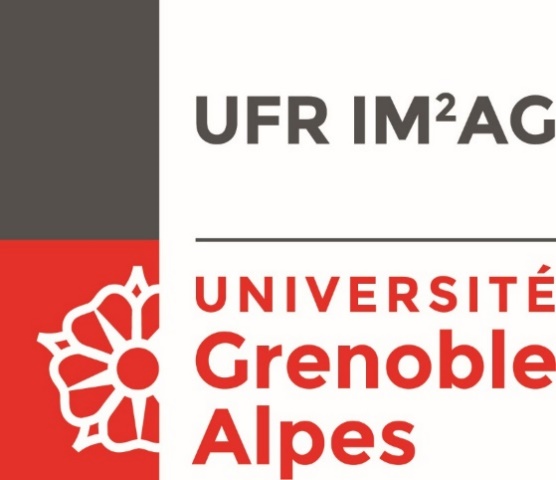 Master 2 STS Mention Mathématiques et applications
2017-2018
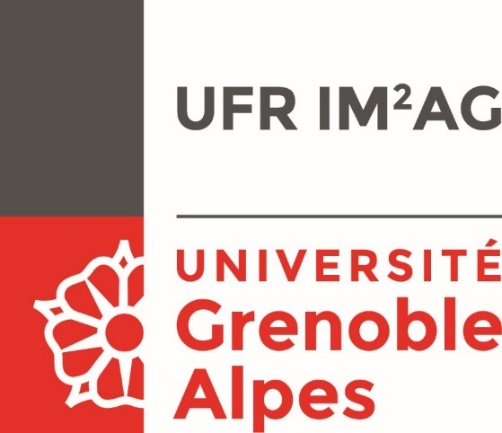 Master 2 STS Mention
Mathématiques et applications
Parcours Mathématiques Fondamentales
Nombre de stages : 9
Moyenne indemnité de stage totale :              3,75€/h
Très petite : 1-10 salariés
Petite : 10-100 salariés
Moyenne : 100-500 salariés
Grande : +500 salariés
2017-2018
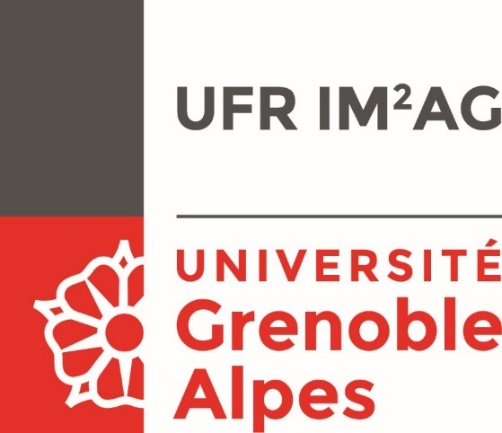 Master 2 STS Mention
Mathématiques et applications
Parcours SIAM
Nombre de stages : 10
Moyenne indemnité de stage entreprise :      8,46€/h 

Moyenne indemnité de stage totale :              5,63€/h
Très petite : 1-10 salariés
Petite : 10-100 salariés
Moyenne : 100-500 salariés
Grande : +500 salariés
2017-2018
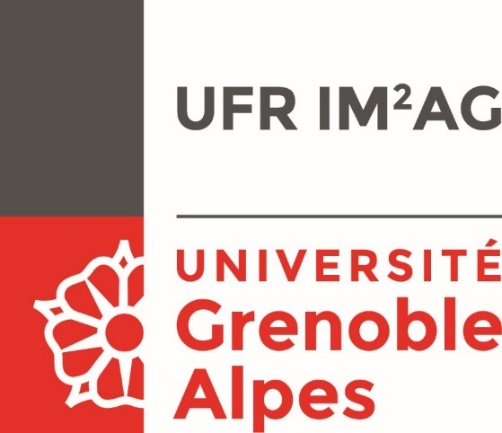 Master 2 STS Mention
Mathématiques et applications
Parcours SSD
Nombre de stages : 8
Moyenne indemnité de stage entreprise :      5,49€/h 

Moyenne indemnité de stage totale :              4,82€/h
Très petite : 1-10 salariés
Petite : 10-100 salariés
Moyenne : 100-500 salariés
Grande : +500 salariés
2017-2018
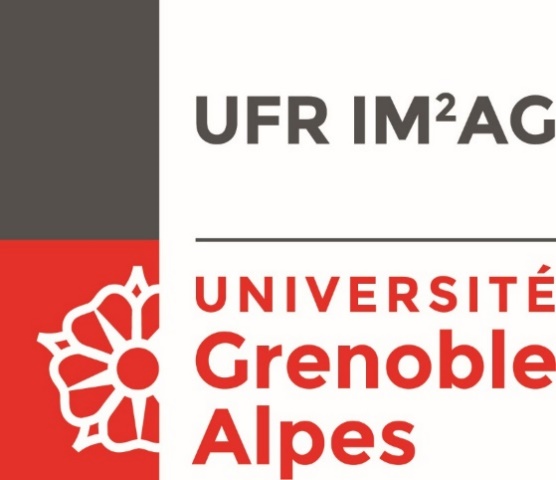 Master 2 STS Mention MIAGE
2017-2018
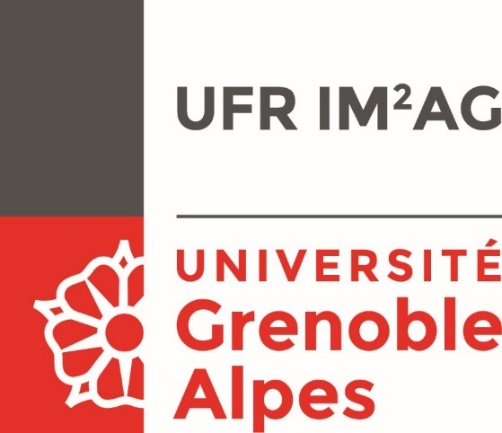 Master 2 STS Mention
MIAGE
Parcours MIAGE
Nombre de stages : 4
Moyenne indemnité de stage entreprise :      4,16€/h 

Moyenne indemnité de stage totale :              4,16€/h
Très petite : 1-10 salariés
Petite : 10-100 salariés
Moyenne : 100-500 salariés
Grande : +500 salariés
2017-2018
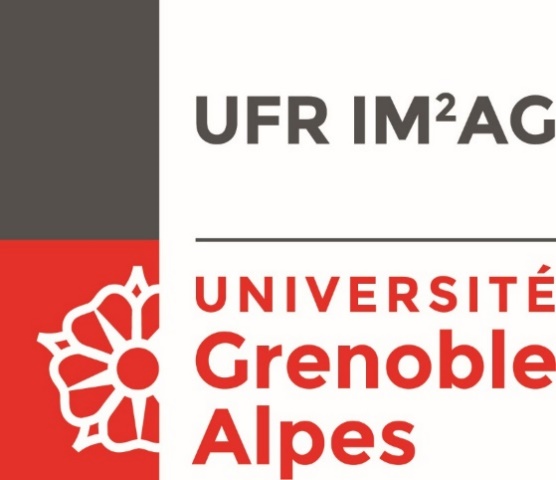 Magistère Informatique
2017-2018
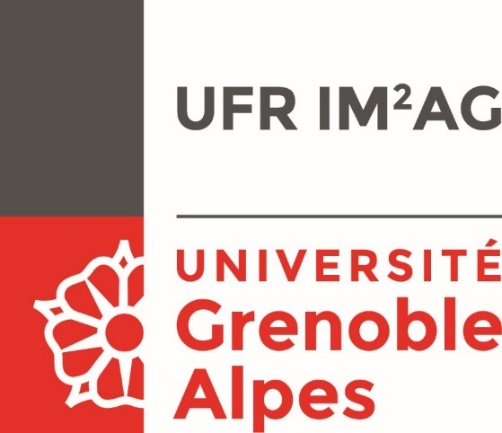 Magistère 
Informatique
1er  année 
Nombre de stages : 6
Moyenne indemnité de stage totale :              3,75€/h
Très petite : 1-10 salariés
Petite : 10-100 salariés
Moyenne : 100-500 salariés
Grande : +500 salariés
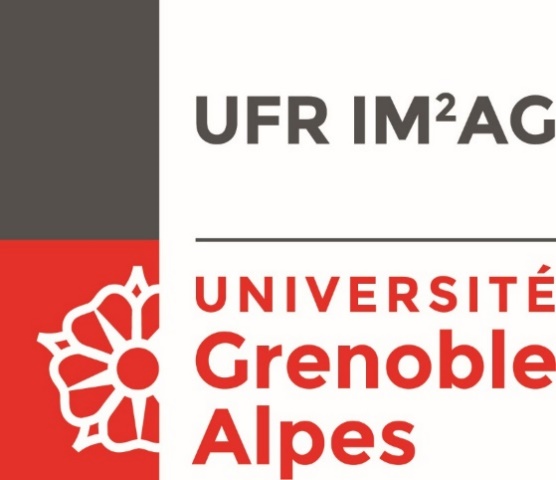 2017/2018
Moyenne indemnité de stage entreprise :      5,36€/h 

Moyenne indemnité de stage totale :              4,6€/h
Très petite : 1-10 salariés
Petite : 10-100 salariés
Moyenne : 100-500 salariés
Grande : +500 salariés
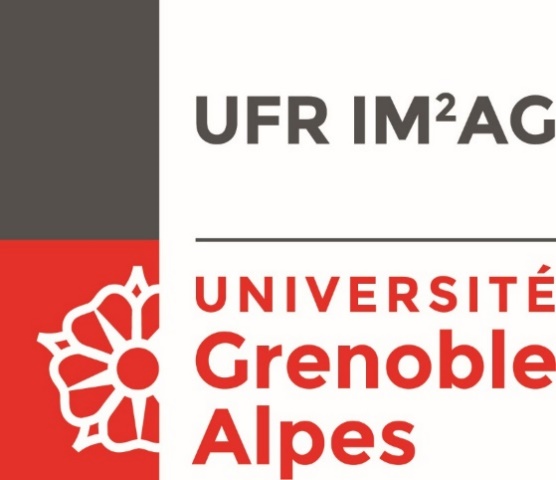 2017/2018
Entreprise qui prennent le plus de stagiaire : 

ATOS (10)
HARDIS (9)
ORANGE LABS (6)
CAPGEMINI (5)
SOPRA (5)
CGI (4)
HEQUALITY (4)
Entreprise qui indemnisent le mieux : 

CLOUDSIGHT (33,75€/h)
DELOITTE AG (18,92€/h)
APPTITUDE SARL (13,54€/h)
PHPNET FRANCE (10,38€/h)
CRITEO (9,74€/h)
CAPGEMINI (9,09€/h)
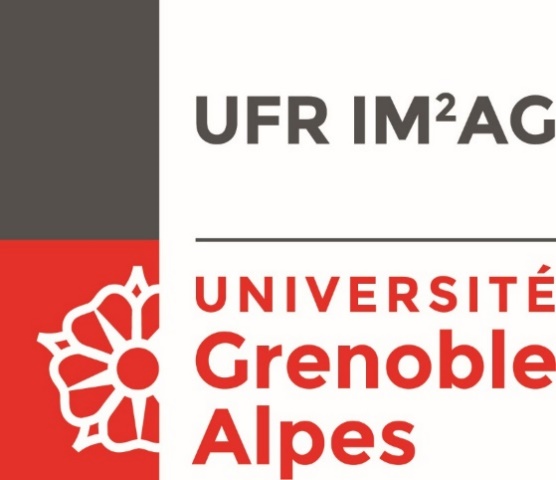 2016/2018
Moyenne indemnité de stage entreprise :      5,27€/h 

Moyenne indemnité de stage totale :              4,57€/h
Très petite : 1-10 salariés
Petite : 10-100 salariés
Moyenne : 100-500 salariés
Grande : +500 salariés
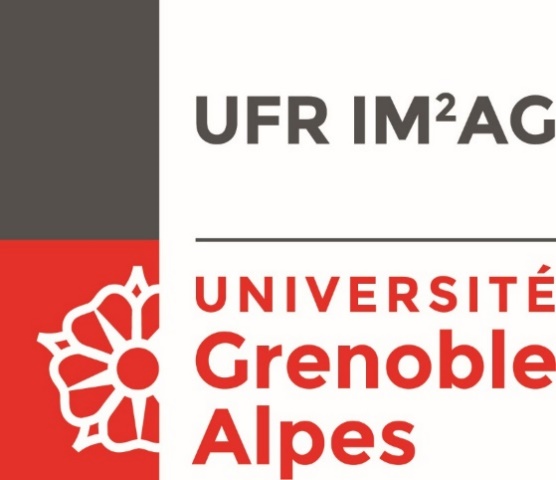 2016/2018
Entreprise qui prennent le plus de stagiaire : 

ATOS (20)
CGI (14)
HARDIS (14)
CAPGEMINI (11)
SOPRA (10)
Entreprise qui indemnisent le mieux : 

CLOUDSIGHT (33,75€/h)
DELOITTE AG (18,92€/h)
CODALIS (14,97€/h)
APPTITUDE SARL (13,54€/h)
ERNST ET YOUNG ADVISORY (11,78€/h)
PHPNET FRANCE (10,38€/h)